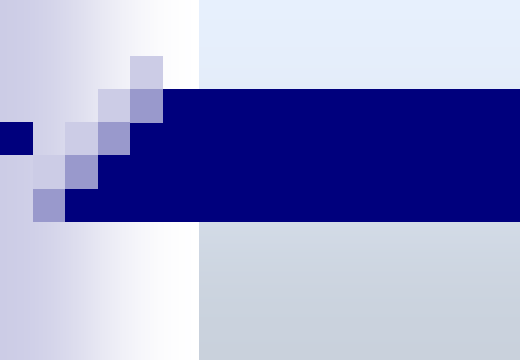 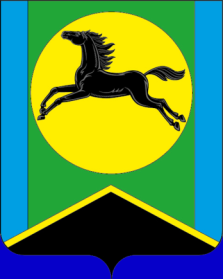 Бюджет для 
граждан
Что такое бюджет?
Бюджет – важнейший инструмент регулирования экономики. В нем отражены  цели развития общества и запланированы расходы для их достижения. Кроме того, бюджет – это обязательный для исполнения закон,  являющийся основой системы контроля за сбором и эффективным расходованием бюджетных средств.
Основные параметры бюджета
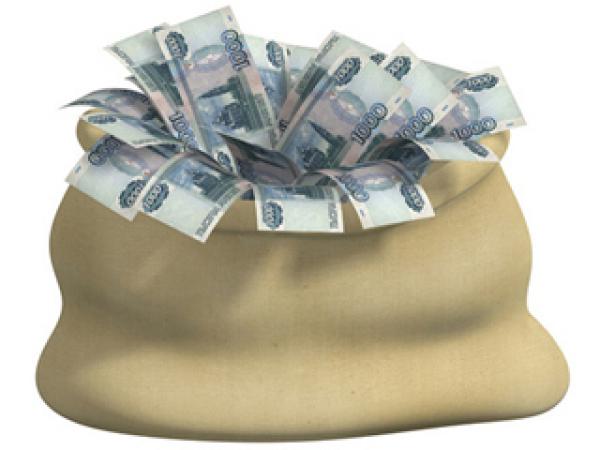 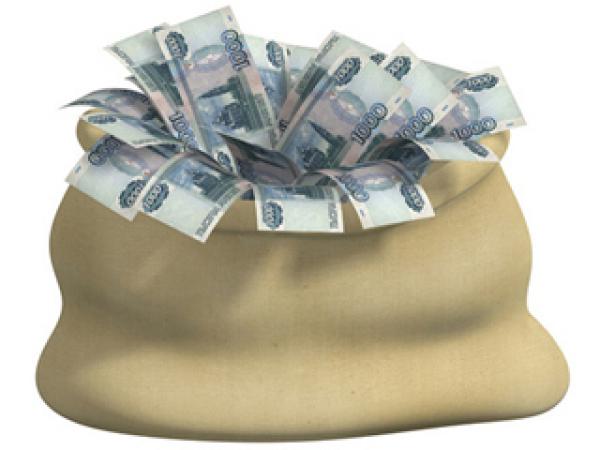 Поступающие в бюджет денежные 
средства или ДОХОДЫ БЮДЖЕТА
Выплачиваемые из бюджета денежные средства или РАСХОДЫ БЮДЖЕТА
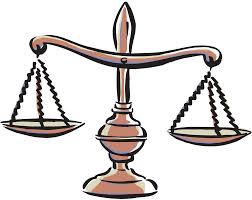 Профицитный
Дефицитный
ДОХОДЫ больше РАСХОДОВ
ДОХОДЫ меньше РАСХОДОВ
ИЗЛИШКИ СРЕДСТВ НАПРАВЛЯЮТ В НАКОПЛЕНИЯ
НЕДОСТАЮЩИЕ СРЕДСТВА БЕРУТ В ДОЛГ ИЛИ ИЗ НАКОПЛЕНИЙ
Доходы бюджета
Доходы бюджета – денежные средства, поступающие в распоряжение органов местного самоуправления.
Налоговые доходы
Неналоговые доходы
Безвозмездные поступления
-акцизы: 719,20 тыс.руб.
-налоги на совокупный доход:3597,00 тыс.руб.
-налог на доходы физических лиц:84 926.4 тыс.руб.
-земельный налог:879,00 тыс.руб.
-доходы от использования государственного имущества:21 501,00 тыс.руб.
-штрафы за нарушения законодательства о налогах и сборах:558,00 тыс.руб.
-безвозмездные поступления от других бюджетов бюджетной системы:395 915 тыс.руб.
Основные параметры местного бюджета на 2016 год
Доходы – 512025,6 тыс.руб.
Расходы- 514717,6 тыс.руб.
.
Перечень муниципальных программ, предусмотренных к финансированию из местного бюджета в  2016 году
Спасибо за внимание